Katastr nemovitostíPřednáška 13.10.2022
1
MP705Zk Pozemkové právo 
Podzim 2022
Ivana Průchová
Osnova
Prameny
Státní správa na úseku katastru nemovitostí
Katastr nemovitostí jako veřejný seznam
Základní pojmy
Předmět katastru
Obsah katastru
Zásady vedení katastru
Zápisy práv (vklad, záznam, poznámka) a jiných údajů do katastru
Oprava chybných údajů v katastru
Revize katastru nemovitostí
Obnova katastrálního operátu novým mapováním (§ 40 a násl.KZ)
Povinnost vlastníků  a dalších oprávněných vůči katastru/ohlašování změn  údajů (§ 37 KZ)  ve spoj.se správním trestáním (§ 57 KZ
Povinnosti obcí a orgánů veřejné moci ve vztahu ke katastru  (§ 38, § 39  KZ)
Další evidence nemovitostí – vazby na KN (viz podrobně přednáška č. 1)
2
Prameny
Prameny:
Zák.č. 89/2012 Sb., občanský zákoník („OZ“)
zák.č. 256/2013 Sb., o katastru nemovitostí (katastrální zákon)  „KZ“
prováděcí předpisy 
Vyhl.č. 357/2013 Sb., katastrální vyhláška
Vyhl.č. 358/2013 Sb., o poskytování údajů z katastru nemovitostí
Vyhl.č. 359/2013 Sb., o stanovení vzoru formuláře pro podání návrhu na zahájení řízení o povolení vkladu
Vyhl. č. 23/2007 Sb., o podrobnostech vymezení vodních děl evidovaných v katastru nemovitostí
Zák.č. 359/1992 Sb., o katastrálních a zeměměřických orgánech
 zák.č. 200/1994 Sb., o zeměměřictví 
Vnitřní předpisy ČÚZK
Jednací řád pro katastrální úřady 
Pokyny ČUŹK
Návod pro vedení katastru  
Související předpisy – zejména:
Správní řád
Soudní řád správní
Občanský soudní řád
Zákon o pozemkových úpravách
3
Státní správa  na úseku zeměměřictví a katastru NEMOVITOSTÍ – zdroj viz zde
Struktura resortu 

Organizační schéma resortu zeměměřictví a katastru
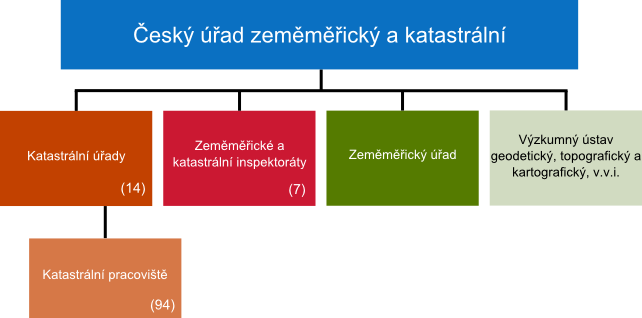 4
Katastr nemovitostí („katastr“)
veřejný seznam, který obsahuje soubor údajů o nemovitých věcech (dále jen „nemovitost“) vymezených tímto zákonem zahrnující jejich
soupis, 
popis, 
geometrické a polohové určení a 
zápis práv k těmto nemovitostem

veřejný seznam: §§ 980-986 OZ
KN jako veřejný seznam OZ ve spoj. s KZ
5
Katastr nemovitostí („katastr“)
Katastr  je zdrojem informací, které slouží
a)
k ochraně práv k nemovitostem, 
pro účely daní, poplatků a jiných obdobných peněžitých plnění, 
k ochraně životního prostředí, k ochraně nerostného bohatství, k ochraně zájmů státní památkové péče, 
pro rozvoj území, 
k oceňování nemovitostí, 
pro účely vědecké, hospodářské a statistické,
 
b)
pro tvorbu dalších informačních systémů sloužících k účelům uvedeným v písmenu a).
6
KATASTR NEMOVITOSTÍ
Katastr nemovitostí
PŘEDMĚT  EVIDENCE 
které NEMOVITÉ VĚCI se evidují v KN 
§ 3 KZ
OBSAH KN
jaké INFORMACE/ÚDAJE  KN obsahuje  o: 
A) evidovaných nemovitých věcech  
B) osobách 
§ 4 KZ
7
Předmět evidence
Předmět evidence
Negativní vymezení
Pozitivní vymezení
KATASTR NEMOVITOSTÍ NENÍ UNIVERZÁLNÍM/KOMPLEXNÍM  INFORMAČNÍM SYSTÉMEM O VŠECH NEMOVITOSTECH NA ÚZEMÍ ČR
8
Předmět KN (§ 3 KZ)
PŘEDMĚT KN
(pozitivní vymezení)
JEDNOTKY
BUDOVY
NEMOVITOSTI, O NICHŽ TO STANOVÍ JINÝ PŘEDPIS – VYBRANÁ VODNÍ DÍLA (§ 20 VZ)
PRÁVO STAVBY
POZEMKY V PODOBĚ PARCEL
S P.Č., S E.Č. 
NEJSOU SOUČÁSTÍ POZEMKU
BEZ P.Č. ČI E.Č. NEJSOU SOUČÁSTÍ POZEMKU
DLE ZÁK.Č. 72/1994 Sb.
DLE OZ
9
pozemek
POZEMEK  PRO ÚČELY KATASTRÁLNÍHO ZÁKONA 
část zemského povrchu oddělená od sousedních částí hranicí 
územní jednotky nebo hranicí katastrálního území, 
hranicí vlastnickou, 
hranicí stanovenou ( vazba na stavební zákon) 
 regulačním plánem, 
 územním rozhodnutím 
 společným povolením, kterým se stavba umísťuje a povoluje
 veřejnoprávní smlouvou nahrazující územní rozhodnutí
 územním souhlasem,
 hranicí danou schválením navrhovaného zámětu stavebním úřadem 
hranicí jiného práva podle § 19 NKZ (tzv. „odvozená práva od vlastnického práva státu, hl.m. Prahy, statutárního města, ÚSC)  
hranicí rozsahu zástavního práva, 
hranicí rozsahu práva stavby, 
hranicí druhů pozemků, 
rozhraním způsobu využití pozemků
10
PARCELA
parcela
pozemek, který je 
geometricky a polohově určen, 
zobrazen v katastrální mapě a 
označen parcelním číslem

stavební parcela
pozemek evidovaný v druhu pozemku zastavěná plocha a nádvoří,
 
pozemková parcela
 pozemek, který není stavební parcelou,
11
Označování parcel v kn
Parcely se v KN označují  arabskými čísly
a) ve dvou číselných řadách, odděleně pro pozemkové a stavební parcely
Příklad :
 obec Suchý, okres Blansko
  k.ú. Suchý  
pozemková parcela: p.č. 412/59, k.ú. Suchý (trvalý travní porost)
stavební parcela: p.č. st. 74, k.ú. Suchý  (zastavěná plocha a nádvoří)

b) v jedné číselné řadě
(jednotná číselná řada)
Příklad:
Brno- město, k.ú. Veveří
parcela č. 1091, Brno- město, k.ú. Veveří, ostatní plocha, zeleň 
parcela č. 1102/1 (zastavěná plocha a nádvoří)

§ 10/2 KV

Nahlížení do KN: zde http://cuzk.cz
12
Zjednodušená evidence pozemků
§ 62 KZ


Pozemky, jejichž hranice v terénu neexistují a jsou sloučeny do větších půdních celků, se do doby jejich zobrazení v katastrální mapě, nejpozději však do doby ukončení pozemkových úprav, v katastru evidují zjednodušeným  způsobem s využitím 

bývalého pozemkového katastru,  pozemkových knih a 
navazujících operátů přídělového a scelovacího řízení a evidence nemovitostí

diskuse
stav v současné době v návaznosti na obnovu katastrálního operátu na území ČR 
  pozemky ZEP se až na výjimky  v současném KN NEVYSKYTUJÍ
13
Budova  pro účely KN
Definiční znaky :
nadzemní stavba spojená se zemí pevným základem
prostorově soustředěna a 
navenek převážně uzavřena obvodovými stěnami a střešní konstrukcí
§ 2 písm. l) KZ
pojem užší než pojem stavba
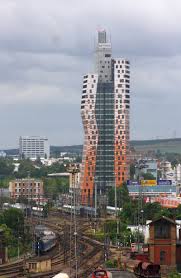 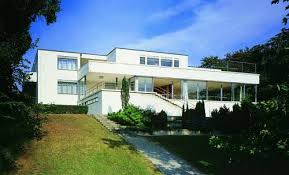 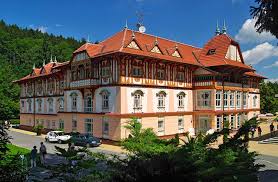 14
Vodní dílo a KN
§ 3 KZ ve spoj. s  § 20 vodního zákona  ve spoj. s vyhl. č. 3/2007Sb.
V KN se evidují:
Přehrady, hráze, jezy, stavby, které se k plavebním účelům zřizují v korytech vodních toků nebo na jejích březích, stavby k využití vodní energie a stavby odkališť, pokud jsou spojené se zemí pevným základem
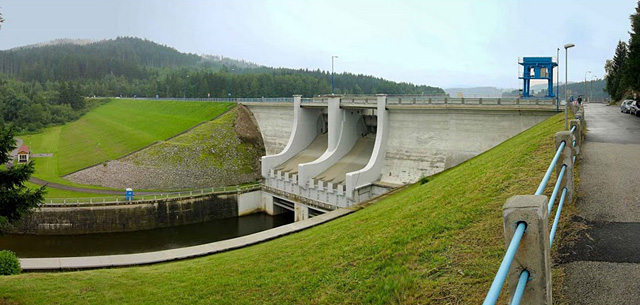 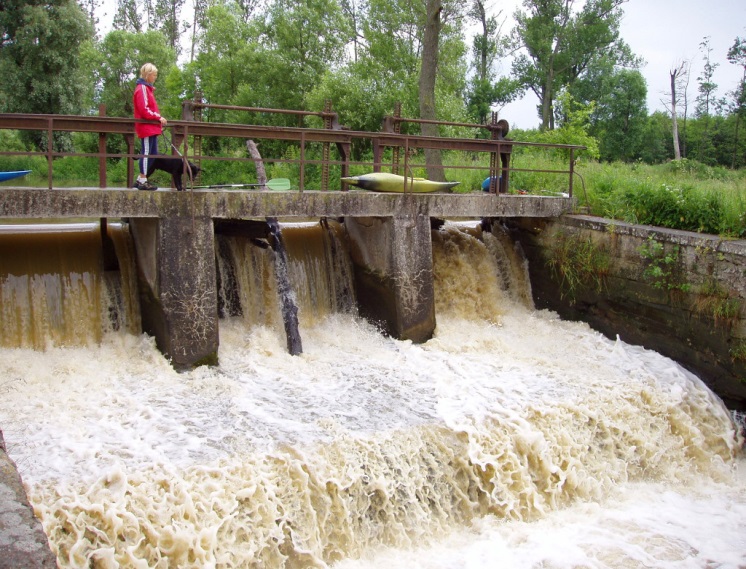 15
PŘEDMĚT KN - NEGATIVNÍ VYMEZENÍ OBJEKTŮ
V KN  SE 
NEEVIDUJÍ
( negativní vymezení)
PODZEMNÍ STAVBY
DROBNÉ STAVBY BEZ Č.P. NEBO E.Č.
NEMOVITÉ STAVBY nevyhovující definičním znakům budovy
ROZESTAVĚNÉ BUDOVY
(OD 1.1.2014)
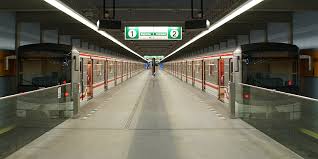 16
Závaznost údajů katastru (§ 51 KZ)
Závazné pro právní jednání týkající se nemovitostí vedených v katastru jsou údaje katastru:
parcelní číslo
geometrické určení nemovitosti
název a geometrické určení katastrálního území

Diskuse: druh pozemku, výměra pozemku
17
Katastrální operát
Katastrální operát tvoří:

soubor geodetických informací, který zahrnuje katastrální mapu a její číselné vyjádření,

soubor popisných informací

dokumentace výsledků šetření a měření pro vedení a obnovu souboru geodetických informací, včetně místního a pomístního názvosloví,

sbírka listin, která obsahuje rozhodnutí orgánů veřejné moci, smlouvy a jiné listiny, na jejichž podkladě byl proveden zápis do katastru, úplná znění prohlášení vlastníka domu a dohody spoluvlastníků o správě nemovitosti,

protokoly o vkladech, záznamech, poznámkách, dalších zápisech, opravách chyb, námitkách proti obnovenému katastrálnímu operátu, výsledcích revize katastru a o záznamech pro další řízení.
18
Geometrický plán
geometrický plán 
je technický podklad pro vyhotovení listin, na základě kterých má dojít ke změnám v souboru geodetických a v souboru popisných informací (§ 2 písm. j) KZ)
  
geometrický plán je neoddělitelnou součástí listiny, podle které má být proveden zápis do katastru, 
je-li třeba předmět zápisu zobrazit do katastrální mapy, 
má-li být zpřesněno geometrické a polohové určení předmětu zápisu nebo 
byl-li průběh hranice určen soudem.

geometrický plán 
musí být ověřen, že svými náležitostmi a přesností odpovídá platným právním předpisům, a 
opatřen souhlasem katastrálního úřadu s očíslováním parcel.
§ 48 KZ
19
Zásady vedení katastru nemovitostí
zásady vedení evidencí nemovitostí se v jejich historickém vývoji měnily
zásady vedení katastru nemovitostí od 1.1.2014
některé zásady se uplatňují pouze u vybraných forem činnosti na úseku katastru nemovitostí  
některé zásady se uplatňují od 1.1.2014 odlišně než za účinnosti katastrálních předpisů účinných od 1.1-1992 do 31.12.2013 
prameny:
občanský zákoník
katastrální zákon 
zásada legality
zásada oficiality
zásada speciality
zásada formální publicity (veřejnosti)
zásada materiální publicity (dobré víry) 
zásada priority (časové přednosti)
zásada dispoziční (volnosti)
zásada návaznosti zápisů na dosavadní stav katastru  
zásada intabulační (vkladová)
20
Poskytování informací z katastru  informací z KN (viz též přednáška č. 1)
nahlížení do katastru nemovitostí
dálkový přístup
21
Zásada veřejné publicityveřejnosti katastru
§ 25 KZ ve spoj. s vyhl.č. 358/2013 Sb. o poskytování údajů z KN
Na pracovištích KÚ
má každý právo do katastru nahlížet, pořizovat si z něj pro svou potřebu opisy, výpisy nebo náčrty a získávat z něj údaje ze sbírky listin, pokud není stanoveno jinak.
Výluky z oprávnění nahlížet do KN:
Získávat údaje z katastru formou nahlížení nelze
 z  přehledu vlastnictví z území České republiky, 
ze sbírky listin a 
o dosažených cenách nemovitostí.

Není-li přehled vlastnictví z území České republiky nebo údaj o dosažených cenách nemovitostí poskytnut způsobem umožňujícím dálkový přístup, lze jej poskytnout pouze osobě, která prokáže svoji totožnost.

Nahlížení do KN  prostřednictvím aplikace https://nahlizenidokn.cuzk.cz

Dálkový přístup do KN (neplacený x placený)
22
Zásada  materiální publicitydobrá víra
KN jako veřejný seznam (blíže k pojmu veřejný seznam § 980 OZ)
§ 980-986 OZ
pravidla a zásady vedení veřejných seznamů a zápisů do nich
§ 980 OZ 
Princip materiální publicity
Je-li do VS zapsáno právo k věci, neomlouvá nikoho neznalost zapsaného údaje (§ 980/1 OZ)

Vyvratitelné domněnky:
POZITIVNÍ DOMNĚNKA: Je-li právo k věci zapsáno do VS, má se zato, že bylo zapsáno v souladu se skutečným stavem (§ 980/2 věta 1. OZ)
NEGATIVNÍ DOMNĚNKA: Bylo-li právo z VS vymazáno, má se za to, že neexistuje (§ 980/1 věta 2. OZ)
 
Přechodná ustanovení OZ
23
Zápisy do katastru
§ 6 – 27 KZ + KV
Zápisy do katastru:
 VKLAD 
vklad je zápis do katastru, kterým se zapisují věcná práva, práva ujednaná jako věcná práva, nájem a pacht
ZÁZNAM
záznam je zápis do katastru, kterým se zapisují 
zápis práv odvozených od vlastnického práva (státu, obcí, krajů)
další údaje  
ZÁPIS JINÝCH ÚDAJŮ (ZPŮSOEM OBDOBNÝM ZÁZNAMU)

POZNÁMKA
poznámka je zápis do katastru, kterým se zapisují významné informace týkající se evidovaných nemovitostí nebo v katastru zapsaných vlastníků a jiných oprávněných.

účinky zápisu (§ 10 KZ)
Zpětné účinky všech zápisů
 k okamžiku doručení návrhu na zápis
 konstitutivní x deklaratorní 
Označení nemovitostí v listinách pro zápis do katastru - § 8 KZ
24
Vyznačení, že právní práva zapsaná v katastru jsou dotčena změnou (plomba“)
§ 9 KZ
 dojde-li katastrálnímu úřadu návrh nebo jiná listina pro zápis práv do katastru, vyznačí u dotčených nemovitostí nejpozději následující pracovní den, že práva jsou dotčena změnou
25
Vklad
26
Práva zapisovaná vkladem
vznik, změna, zánik, promlčení a uznání existence nebo neexistence práv (přehled, § 11 KZ + vazba na příslušná ustanovení  OZ)
Nájem
Pacht
Další práva:
- správa svěřenského fondu
vzdání se práva na náhradu škody
Závazková práva ujednaná jako věcná práva
Věcná práva
27
Výroční zpráva ČÚZK 2021zde
28
Výroční zpráva ČÚZK 2021zde
29
Vkladové řízení
Speciální správní řízení

VKLADOVÉ ŘÍZENÍ:
Na návrh:
Návrh na zahájení vkladového řízení
Předepsaný formulář
Přílohy návrhu na zahájení řízení (§ 15 KZ)
vkladová listina – jedno vyhotovení
Není-li k návrhu přiložena, k podanému návrhu se nepřihlíží (§ 15/2 KZ)
Další přílohy
Správní poplatek
Ověření pravosti podpisu

Vkladové řízení 
ex offo (§ 14/2 KZ)
Dojde-li příslušnému katastrálnímu úřadu od soudu nebo soudního exekutora jeho rozhodnutí nebo potvrzení o právu, které se zapisuje do katastru vkladem („soudní listina“)
30
Z judikatury: Lhůta k podání návrhu na vklad
ÚS IV. ÚS 201/96: lhůta k podání návrhu na vklad práva
Pokud jde o návrh vkladu vlastnického práva do katastru nemovitostí, je možno jej, podle názoru Ústavního soudu, podat v časově neomezené lhůtě, neboť ani uplynutí času nemůže nic změnit na vázanosti účastníků smlouvy projevy jejich vůle.


 k využitelnosti od 1.1.2014
31
Z judikatury: Zásada priority
NSS 9 Aps 11/2012-66: zásada priority
V souladu se zásadou priority a s ohledem na povinnost katastrálního úřadu zkoumat návaznost předkládaných listin na předcházející zápisy se pořadí projednání či rozhodnutí o návrzích na zápis do katastru nemovitostí řídí, nestanoví-li zákon jinak, dobou, ve které byly takové návrhy na zápis katastrálnímu úřadu doručeny. 
O nově došlém návrhu nebo podnětu ke shodné nemovitosti tak lze jednat nebo rozhodovat teprve poté, co bude projednán nebo bude rozhodnuto o návrhu na zápis, který má vůči nově došlému návrhu přednostní pořadí.
32
Vyznačení plomby (§ 9 KZ), vyrozumění (§16 ve spoj. 18/1 KZ)
§ 9 KZ
 dojde-li katastrálnímu úřadu návrh nebo jiná listina pro zápis práv do katastru, vyznačí u dotčených nemovitostí nejpozději následující pracovní den, že práva jsou dotčena změnou
Okruh nemovitostí, ke kterým se plomba vyznačuje:
dle obsahu návrhu na vklad
nejsou-li v návrhu na vklad uvedeny žádné nemovitosti, vyznačí katastrální úřad plombu ke všem nemovitostem uvedeným ve vkladové listině 
O tom, že došlo k vyznačení plomby, katastrální úřad informuje osoby, jejichž práva v katastru se mají podle navrhovaného zápisu omezit nebo zaniknout („zapsané osoby“), a to bez ohledu na to, zda jsou ve vkladovém řízení případně zastoupeny na základě plné moci
týká se i zápisu, který má být proveden na základě soudní listiny
33
Vyrozumění (§ 16/1 ve spoj. 18/1 KZ)
Účel vyrozumění: ochrana práv vlastníků nemovitostí a jiných oprávněných
Způsob vyrozumění:
prostřednictvím služby „sledování změn v katastru“
prostřednictvím datové schránky
navíc souběžně  e-mailem nebo mobilem  ty osoby, které o to v návrhu na povolení vkladu požádaly, pokud e-mailovou adresu nebo číslo mobilu uvedly
zasláním doporučeného dopisu
FO s trvalým pobytem na adresu trvalého  pobytu
FO bez trvalého pobytu  v ČR na adresu bydliště v cizině
PO na adresu sídla 
Důsledky vyrozumění: ode dne odeslání informace/vyrozumění začíná běžet 20 denní „čekací doba“ na povolení vkladu (§ 18/1 KZ)
34
Vkladové řízení
vkladové listiny
Soukromé listiny  x veřejné listiny

 význam pro rozsah přezkumu katastrálního úřadu

účinky vkladu
zpětně ke dni doručení návrhu
konstitutivní   x   deklaratorní 

Srov. např.  Usnesení Ústavního soudu ze dne 13.10.2017 sp.zn. III. ÚS 2262/16
35
Rozsah přezkumné činnosti katastrálního úřadu(§ 17 KZ)  DLE DRUHU VKLADOVÉ LISTINY
LISTINA
VEŘEJNÁ LISTINA
SOUKROMÁ LISTINA
ROZHODNUTÍ  ORGÁNU VEŘEJNÉ MOCI
VEŘEJNÁ LISTINA O PRÁVNÍM JEDNÁNÍ
(NOTÁŘSKÝ ZÁPIS)
ROZHODNUTÍ SOUDU
OSTATNÍ ROZHODNUTÍ
36
[Speaker Notes: Vkladová listina je soukromou listinou, katastrální úřad  zkoumá, zda:
          a)splňuje náležitosti listiny pro zápis do katastru
b) její obsah odůvodňuje navrhovaný vklad
c) právní jednání je učiněno v předepsané formě
d) účastník vkladového řízení není omezen právními předpisy v oprávnění  nakládat s nemovitostí
e) k právnímu jednání účastníka vkladového řízení byl udělen souhlas podle jiného právního předpisu
f) z obsahu listiny a z jeho porovnání s dosavadními zápisy v katastru není patrný důvod, pro který by bylo právní jednání neplatné, zejména zda z dosavadních zápisů v katastru nevyplývá, že účastníci vkladového řízení nejsou oprávnění nakládat s předmětem právního jednání, nejsou omezeni rozhodnutím soudu nebo jiného orgánu veřejné moci ve smluvní volnosti týkající se věci, která je předmětem právního jednání
g) navrhovaný vklad navazuje na dosavadní zápisy v katastru, z tohoto hlediska není na překážku povolení vkladu, pokud logickou mezeru mezi zápisem v katastru a navrhovaným vkladem podle vkladové listiny navrhovatel doloží současně s návrhem na vklad listinami, které návaznost vkladové listiny na dosavadní zápisy v katastru doplní, tyto listiny musí mít náležitosti vkladových listin.
§ 17/1 KZ

Vkladová listina je veřejnou listinou
(veřejná listina - § 567 OZ – „listina vydaná orgánem veřejné moci v mezích jeho pravomoci nebo listina, kterou za veřejnou prohlásí zákon, to neplatí, pokud trpí takovými vadami, že se na ni hledí, jako by veřejnou listinou nebyla) 
Katastrální úřad zkoumá, zda
a) splňuje náležitosti listiny pro zápis do katastru
b) její obsah odůvodňuje navrhovaný vklad
c) navrhovaný vklad navazuje na dosavadní zápisy v katastru, „logická mezera“- řešení viz výše
§ 17/2 KZ
Vkladová listina je veřejnou listina o právním jednání
Katastrální úřad DÁLE zkoumá, zda
V době podání návrhu na vklad nebyl v katastru zápis, ze kterého vyplývá, že k době podání návrhu  na vklad je účastník řízení omezen v nakládání s věcí, která je předmětem právního jednání
rozhodnutí soudu
Katastrální úřad zkoumá splnění podmínek jen, zda
Splňuje náležitosti listiny pro zápis do katastru
Zda je toto rozhodnutí závazné i pro osoby, v jejichž prospěch je právo do katastru dosud zapsáno]
Rozsah přezkumné činnosti katastrálního úřadu – soukromá listina
Vkladová listina je soukromou listinou, katastrální úřad  zkoumá, zda:
          a)splňuje náležitosti listiny pro zápis do katastru
b) její obsah odůvodňuje navrhovaný vklad
c) právní jednání je učiněno v předepsané formě
d) účastník vkladového řízení není omezen právními předpisy v oprávnění  nakládat s nemovitostí
e) k právnímu jednání účastníka vkladového řízení byl udělen souhlas podle jiného právního předpisu
f) z obsahu listiny a z jeho porovnání s dosavadními zápisy v katastru není patrný důvod, pro který by bylo právní jednání neplatné, zejména zda z dosavadních zápisů v katastru nevyplývá, že účastníci vkladového řízení nejsou oprávnění nakládat s předmětem právního jednání, nejsou omezeni rozhodnutím soudu nebo jiného orgánu veřejné moci ve smluvní volnosti týkající se věci, která je předmětem právního jednání
g) navrhovaný vklad navazuje na dosavadní zápisy v katastru, z tohoto hlediska není na překážku povolení vkladu, pokud logickou mezeru mezi zápisem v katastru a navrhovaným vkladem podle vkladové listiny navrhovatel doloží současně s návrhem na vklad listinami, které návaznost vkladové listiny na dosavadní zápisy v katastru doplní, tyto listiny musí mít náležitosti vkladových listin.
§ 17/1 NKZ
Ivana Průchová
37
Rozsah přezkumné činnosti katastrálního úřadu
Vkladová listina je veřejnou listinou
(veřejná listina - § 567 OZ – „listina vydaná orgánem veřejné moci v mezích jeho pravomoci nebo listina, kterou za veřejnou prohlásí zákon, to neplatí, pokud trpí takovými vadami, že se na ni hledí, jako by veřejnou listinou nebyla) 
Katastrální úřad zkoumá, zda
a) splňuje náležitosti listiny pro zápis do katastru
b) její obsah odůvodňuje navrhovaný vklad
c) Navrhovaný vklad navazuje na dosavadní zápisy v katastru, „logická mezera“- řešení viz výše
§ 17/2 KZ
Vkladová listina je veřejnou listina o právním jednání
Katastrální úřad DÁLE zkoumá, zda
V době podání návrhu na vklad nebyl v katastru zápis, ze kterého vyplývá, že k době podání návrhu  na vklad je účastník řízení omezen v nakládání s věcí, která je předmětem právního jednání
rozhodnutí soudu
Katastrální úřad zkoumá splnění podmínek jen, zda
Splňuje náležitosti listiny pro zápis do katastru
Zda je toto rozhodnutí závazné i pro osoby, v jejichž prospěch je právo do katastru dosud zapsáno
Ivana Průchová
38
Vkladové řízení - speciální správní řízení (KZ+SPŘ)
Rozhodnutí katastrálního úřadu

A. PROCESNÍ

 přerušení řízení
§ 15/3 KZ

 zastavení řízení
§ 15/3 KZ – v návaznosti na přerušení vkladového řízení
zpětvzetí (§16/2 NKZ), zúžení návrhu   (§16/3 NKZ)
39
Vkladové řízení
Rozhodnutí katastrálního úřadu
B. MERITORNÍ
o povolení vkladu
návrhu zcela vyhověno 
rozhodnutí se nevyhotovuje
právní moc rozhodnutí – záznamem ve spisu  

situace kdy se, rozhodnutí o povolení vkladu vyhotovuje: 
vklad povolován v plném rozsahu dle návrhu na vklad, ale nikoli v plném rozsahu dle listiny (tj. není povolován vklad všech práv uvedených v listině)
vklad není povolován v plném rozsahu podle původního návrhu na vklad nebo podle doručené soudní listiny 
v průběhu řízení došlo ke změně označení předmětných nemovitostí (např. obnovou operátu) 
je to vhodné s ohledem na okolnosti dané věci  
(viz blíže JŘ čl. 20)
právní moc:
Oznámením (doručením) stejnopisu písemného vyhotovení  rozhodnutí
40
Vkladové řízení
zápis vkladu do katastru (provedení vkladu)

vyrozumění o tom, že vklad byl do katastru proveden (§ 18/3 KZ)  + ve spoj. s prováděcí vyhláškou (obsah vyrozumění) – viz dále

vyjmutí vkladové listiny ze spisu a její založení do Sbírky listin
41
ukázka vyrozumění o provedeném vkladu
převod / prodej pozemku (oddělené části) 
ukázka vyrozumění o provedeném vkladu
42
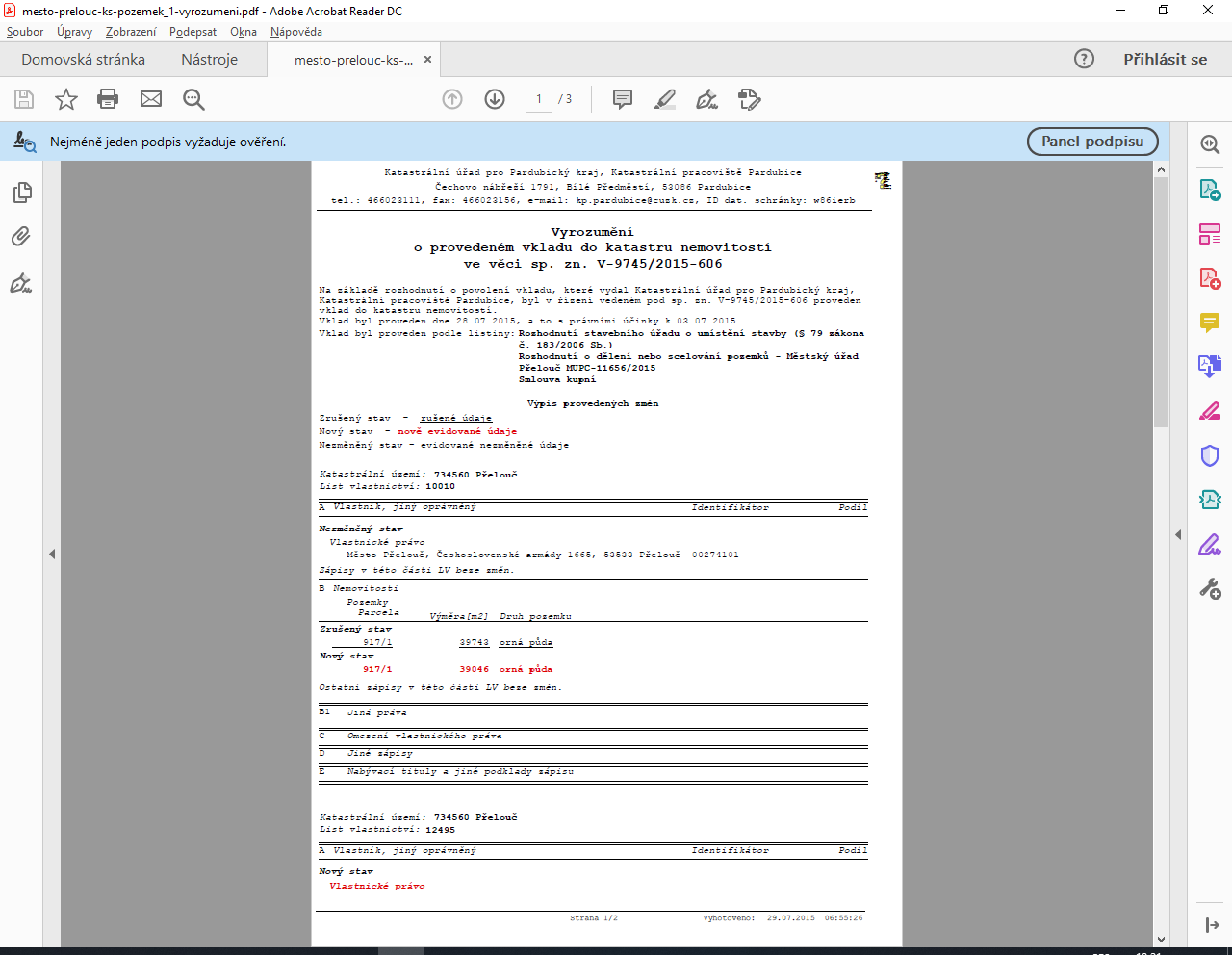 43
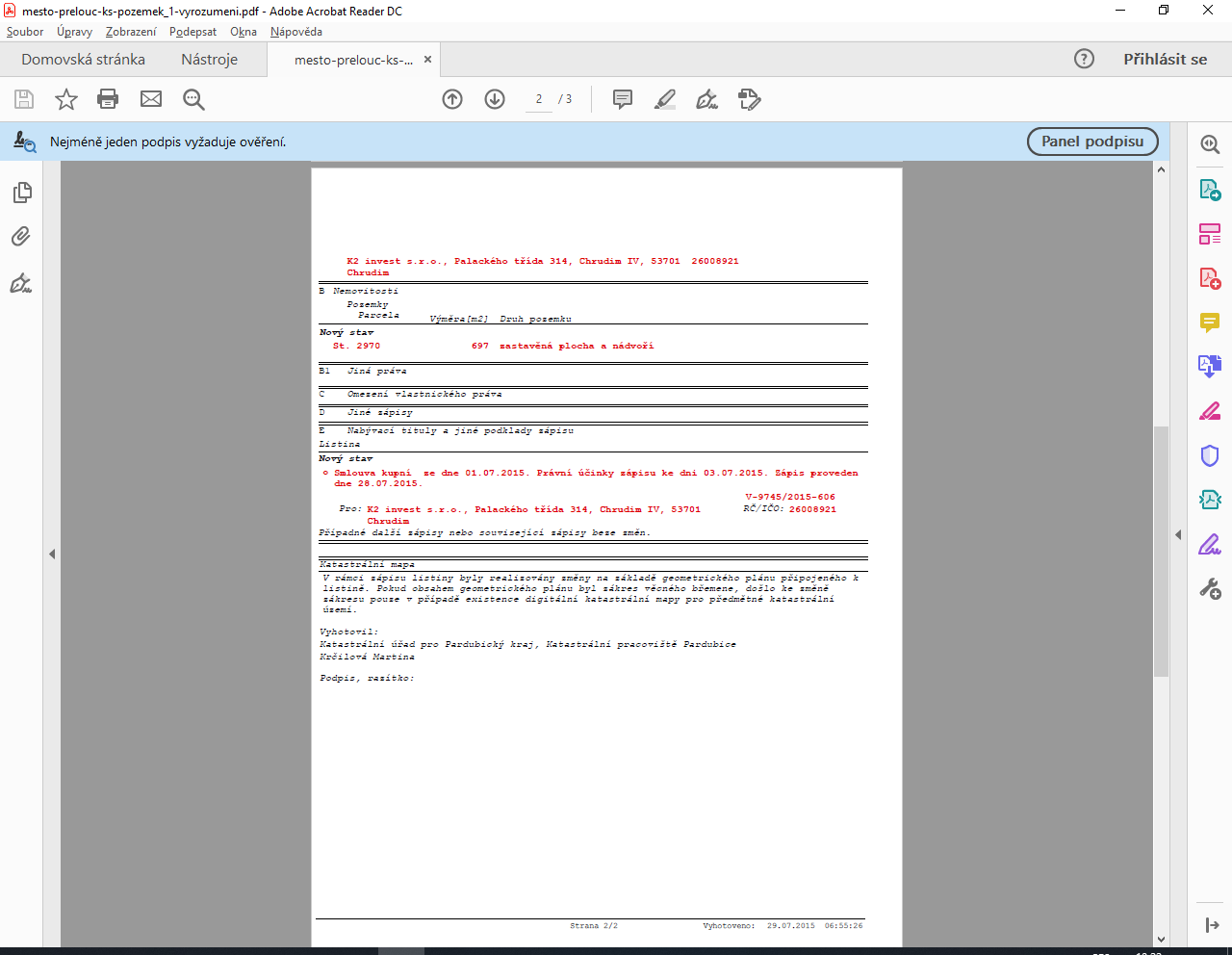 44
Vkladové řízení
rozhodnutí o zamítnutí návrhu na vklad

podmínky pro povolení vkladu nejsou splněny

návrh na povolení vkladu ztratil před rozhodnutím o povolení vkladu své účinky
45
Opravné prostředky proti rozhodnutí o návrhu na povolení vkladu
Rozhodnutí, kterým se vklad povoluje
není přípustný žádný opravný prostředek, přezkumné řízení obnova řízení ani žaloba podle ustanovení o.s.ř. o řízení ve věcech, o nichž bylo rozhodnuto jiným orgánem

Rozhodnutí o zamítnutí vkladu
není přípustný žádný opravný prostředek, přezkumné řízení ani obnova řízení
přípustná je žaloba podle o.s.ř. ve věcech, o nichž bylo rozhodnuto jiným orgánem
žaloba musí být podána ve lhůtě 30 dnů ode dne doručení rozhodnutí
§ 18/5 KZ
46
Zrušení plomby
KDY:
po provedení vkladu 
po nabytí právní moci rozhodnutí o zastavení vkladového řízení
byl-li návrh na vklad zamítnut, odstraní katastrální úřad plombu 
po marném uplynutí lhůty pro podání žaloby nebo
po doručení pravomocného rozhodnutí soudu, kterým byla žaloba zamítnuta.
47
Záznam práv do katastru
48
Záznam práv do katastru
Záznam
je zápis do katastru, kterým se zapisují práva odvozená od vlastnického práva
§ 6 KZ

účinky zápisu záznamem 
zpětné účinky k  okamžiku doručení návrhu na zápis
§ 10  KZ

lhůta pro zápis záznamem  
do 30 dnů od doručení rozhodnutí orgánu veřejné moci nebo jiné listiny potvrzující nebo osvědčující práva
 33  KZ
49
Práva zapisovaná do katastru záznamem
Záznamem se do katastru zapisují:
a) příslušnost organizačních složek státu a státních organizací hospodařit s majetkem státu,
Zák.č. 219/200 Sb., o majetku ČR, zák.č. 503/2012 Sb., o Státním pozemkovém úřadu
b) právo hospodařit s majetkem státu,
zák.č. 77/1997 Sb. o státním podniku  
c) správa nemovitostí ve vlastnictví státu,
Tento institut již neexistuje (šlo o správu vykonávanou Pozemkovým fondem ČR do 31.12.2012, právní nástupnictví Státní pozemkový úřad  - organizační složka státu –  sub a) 
d) majetek hlavního města Prahy svěřený městským částem hlavního města Prahy,
e) majetek statutárního města svěřený městským obvodům nebo městským částem statutárních měst,
f) majetek ve vlastnictví územního samosprávného celku předaný organizační složce do správy k jejímu vlastnímu hospodářskému využití,
g) majetek ve vlastnictví územního samosprávného celku předaný příspěvkové organizaci k hospodaření.


KZ je označuje za tzv. „odvozené právní vztahy“
Zapisovaly se záznamem i dle předchozí právní úpravy se zapisovaly záznamem
50
Záznam práv do katastru
Návrh na záznam může podat 
ten, kdo má na jeho provedení právní zájem, 
orgán veřejné moci nebo 
územní samosprávný celek, který o právu zapisovaném záznamem rozhodl nebo je osvědčil.

Návrhy na záznam a související úkony katastrálního úřadu se zaznamenávají v protokolu o záznamech, poznámkách a dalších zápisech (dále jen „protokol o záznamech“).

Návrh na záznam musí být doložen listinou, která dokládá právo, které má být zapsáno.
51
Záznam práv do katastru
Vyznačení plomby 

Katastrální úřad zjistí, zda:
je návrh na záznam podán oprávněnou osobou, 

je předložená listina bez chyb v psaní a počtech a bez jiných zřejmých nesprávností 

 navazuje na dosavadní zápisy v katastru.
52
Záznam práv do katastru
Výsledek:
A. listina je způsobilá k tomu, aby na základě ní byl proveden záznam do katastru


provedení záznamu
Procesně: nejde o správní řízení, nevydává se správní rozhodnutí
53
Záznam práv do katastru
B. listina „částečně“ způsobilá k provedení záznamu


zjistí-li katastrální úřad, že listina podle  je způsobilá k provedení záznamu pouze ve vztahu k některým nemovitostem, provede záznam pouze v tomto rozsahu. 

o tom, v jakém rozsahu byl záznam proveden, pořídí katastrální úřad úřední záznam, který založí spolu s listinou do sbírky listin. 

zároveň o této skutečnosti vyrozumí toho, kdo listinu předložil, a svůj postup odůvodní
§ 27/4 KV
54
Záznam práv do katastru
C. listina není nezpůsobilá k tomu, aby na jejím základě byl proveden záznam do katastru


neprovedení záznamu katastrálním úřadem
Katastrální úřad sdělí písemně důvody, pro které záznam proveden nebyl
Katastrální úřad listinu vrátí
jako listinu pro zápis bezpředmětnou

vrátí s výzvou
k opravě listiny (je-li předkladatel listiny totožný s vyhotovitelem listiny)
k předložení opravené listiny (předkladatel není totožný s vyhotovitelem listiny) 

Procesně: nejde o správní řízení, vydává se rozhodnutí
Prostředky obrany – s.ř.s.:  zásahová žaloba

Využitelnost judikatury k zák.č. 265/ 1992 Sb., 
Viz dále
55
Záznam do katastru – z judikatury
NSS: Sbírka listin:
Rozhodnutí č: 2206 
Řízení před soudem: nezákonný zásah 
Katastr nemovitostí: provedení či neprovedení záznamu
Soudní ochrany proti provedení či neprovedení záznamu do katastru nemovitostí podle § 7 a § 8 zákona č. 265/1992 Sb., o zápisech vlastnických a jiných věcných práv k nemovitostem, se lze ve správním soudnictví domáhat v řízení o ochraně před nezákonným zásahem, pokynem nebo donucením správního orgánu podle § 82 a násl. s. ř. s.
(Podle rozsudku Nejvyššího správního soudu ze dne 16.11.2010, čj. 7 Aps 3/2008 - 98) 
Pozn. tj. NE žalobou proti rozhodnutí orgánu ano žalobou proti nečinnosti
56
Zápis jiných údajů do katastru
„Jiný údaj“ 
údaje o nemovitostech
výměry parcel
druhy pozemků, 
způsob využití pozemků, 
údaje o budově, 
upozornění
cenové
údaje pro daňové účely (BPEJ)
údaje o osobách (o vlastnících a jiných oprávněných)

PROCES: Pro zápis jiných údajů do katastru se použijí přiměřeně ustanovení o zápisu záznamem.

OZNAČENÍ NEMOVITOSTÍ: použijí se obdobně ustanovení o označování nemovitostí v listinách pro zápis práv.

Jiné údaje katastru je možné přejímat též z jiných informačních systémů, registrů, rejstříků nebo evidencí veřejné správy, pokud
a) zápisem do nich dochází ke vzniku skutečností v nich vedených, nebo
b) údaje v nich vedené požívají ochrany dobré víry v pravdivost a úplnost těchto údajů.
57
Zápis jiných údajů
PROCES: Pro zápis jiných údajů do katastru se použijí přiměřeně ustanovení o zápisu záznamem.

Zápis jiných údajů a jejich změn se provádí na základě

ohlášení vlastníka nebo jiného oprávněného, jehož přílohou je rozhodnutí nebo souhlas vydaný příslušným orgánem veřejné moci podle jiného právního předpisu, je-li takové rozhodnutí nebo souhlas vyžadován
rozhodnutí, souhlasu nebo oznámení vydaného příslušným orgánem veřejné moci podle jiného právního předpisu, který zároveň stanoví orgánu veřejné moci povinnost zaslat rozhodnutí, souhlas nebo oznámení k zápisu do katastru katastrálnímu úřadu
právního předpisu, který přímo stanoví jiné údaje nebo jejich změny.
58
Poznámka
§ 22 a násl. KZ ve spoj. s OZ (poznámka spornosti)

Druhy poznámek:

Poznámka k nemovitosti

Poznámka k osobě

Poznámka spornosti
59
Oprava chybných údajů v katastru
60
Pojem „chybný údaj“
§ 36 odst. 1 KZ

vznik
 zřejmým omylem při vedení a obnově katastru

nepřesností při 
podrobném měření, zobrazení předmětu měření v katastrální mapě a při výpočtu výměr parcel, pokud byly překročeny mezní odchylky stanovené prováděcím předpisem
61
„zřejmý omyl“
Judikatura NSS
Zřejmý omyl – neurčitý pojem
vždy nutno vykládat v souvislosti s konkrétním případem
Vliv lidského činitele
Omyl
Týkající se skutkových okolností (error facti – 
Chyby v psaní, počítání, zápis údajů neobsažených v podkladové listině)
Právní omyl (error iuris)
Zápis právního vztahu, který právní řád nezná, zápis skutečnosti na základě listiny, která nesplňuje požadavky stanovené katastrálním zákonem

Podle rozsudku NSS ze dne 17. ledna 2008, čj. 1 As 40/2007 – 103 + na něho další navazující
K využitelnosti judikatury  po 1.1.2014
62
Z judikatury: charakter opravy chyby v katastru
Přestože obsahem katastrálního operátu jsou soukromoprávní vztahy k nemovitostem, vedení katastru nemovitostí i oprava chyb v katastrálním operátu  má charakter veřejnoprávní. Rozhodnutí o tom, zda se provede oprava chyby v KN a jak budou nemovitosti evidovány, nelze považovat za rozhodnutí v soukromoprávní věci.

Usnesení zvláštního senátu Konf. 62/2003-15
63
Proces opravy chyby v KO
A. Neformální řízení
na základě písemného návrhu vlastníka nebo jiného oprávněného
KÚ provede do 30 dnů, ve zvlášť odůvodněných případech do 60 dnů, ode dne doručení návrhu

z moci úřední („i bez návrhu“)

Oznámení 
o provedené opravě
o tom, že opravu KÚ na návrh neprovedl, protože se nejedná o chybu
poučení o možnosti postupu dle § 36 odst. KZ – vyslovení nesouhlasu s neprovedením opravy 
doručení vlastníkovi či jinému oprávněnému
64
Proces opravy chyby
B. Správní řízení

§36 odst. 4 KZ ve spoj. se SPŘ


Oprávněná osoba nesouhlasí se stanoviskem KÚ
nesouhlas vlastníka či jiného oprávněného - do 30 dnů od doručení oznámení
důsledky doručení nesouhlasu vlastníka nebo jiného oprávněného
Zahájení správního řízení o opravě chyby
Průběh řízení
Uvědomění známých účastníků řízení
Zjišťování podkladů pro rozhodnutí, dokazování
Seznámení s podklady pro vydání rozhodnutí

Rozhodnutí ve věci

Opravné prostředky pro rozhodnutí 
odvolací řízení
soudní přezkum
65
Revize údajů katastru
Revize souladu údajů katastru se skutečným stavem v terénu („revize katastru“)
Vyhlašuje katastrální úřad podle potřeby
provádí se za součinnosti 	
obcí
orgánů veřejné moci
Účast vlastníků a jejich zástupců  

Souvztažnosti s obnovou katastrálního operátu přepracováním („částečná revize“)
66
Revize údajů katastru
Revize souladu údajů katastru se skutečným stavem v terénu („revize katastru“)
Vyhlašuje katastrální úřad podle potřeby
provádí se za 
součinnosti 	
obcí
orgánů veřejné moci
účast
vlastníků a jejich zástupců  
Souvztažnosti s obnovou katastrálního operátu přepracováním („částečná revize“)
67
Obnova katastrálního operátu
Způsoby provedení obnovy katastrálního operátu:

A. novým mapováním
B. přepracováním souboru geodetických   informací 
C. na podkladě výsledků pozemkových úprav

Katastrální operát se obnovuje zpravidla v rozsahu katastrálního území
68
Obnova katastrálního operátu
69
Povinnosti vlastníků a jiných oprávněných - 1
§ 37 KZ
Zúčastnit se na výzvu katastrálního úřadu jednání

Na výzvu katastrálního úřadu doplnit chybějící údaje a odstranit chyby v jimi vyhotovených listinách, které předkládají k zápisu do katastru, a to do 30 dnů ode dne, kdy jim byla doručena výzva

ohlásit katastrálnímu úřadu změny údajů katastru týkající se jejich nemovitostí, a to do 30 dnů ode dne jejich vzniku, a předložit listinu, která změnu dokládá, tuto povinnost vlastníci a jiní oprávnění nemají u změn katastru vyplývajících z listin, které jsou příslušné orgány veřejné moci povinny zasílat katastrálnímu úřadu přímo k zápisu do katastru

Požádat, aby v případě, že k navrhovanému zápisu do katastru nebo jeho změně není vyžadováno rozhodnutí nebo jiné opatření správního úřadu, potvrdil příslušný správní orgán, že údaje v katastru odpovídají skutečnosti

Na výzvu katastrálního úřadu předložit ve stanovené lhůtě, ne však kratší než 30dnů, příslušné listiny pro zápis do katastru.
70
Povinnosti vlastníků a jiných oprávněných - 2
Na výzvu katastrálního úřadu označit ve stanovené lhůtě, ne však kratší 30 dnů, trvalým způsobem a na vlastní náklad nesporné hranice svých pozemků

Pokud vlastník nebo jiný oprávněný neoznačí hranice  hranice pozemků, může katastrální úřad rozhodnout, že dá hranice označit na náklady vlastníka nebo jiného oprávněného.
Neoznačují se hranice pozemků, které jsou sloučeny do větších celků, a hranice druhu pozemků mezi sousedními pozemky téhož vlastníka nebo jiného oprávněného,

NEDODRŽENÍ POVINNOSTÍ:




Odpovědnost za přestupky
§ 57, 59 KZ + zákon 250/2016 Sb. o odpovědnosti za přestupky a řízení o nich
71
Další evidence pozemků a nemovitostí, vazby na katastr
Evidence využití půdy podle uživatelských vztahů (LPIS - Land Parcel Identification System)
Zák.č. 252/1997 Sb., o zemědělství, § 3a a násl.
http://eagri.cz/public/web/mze/farmar/LPIS/

RÚIAN –Registr územní identifikace, adres a nemovitostí
Zákon č. 111/2009 Sb. o základních registrech
 https://www.cuzk.cz/ruian.aspx

Evidence vybraných lesních pozemků
Zák.č. 289/1996 Sb., o lesích. § 12

Centrální registr administrativních budov (CRAB)[1] -  neveřejný informační systém veřejné správy

Blíže viz též 1. přednáška (JUDr. Jakub Hanák, Ph.D.)
72
Děkuji za pozornost
73